ЮНЫЕ ИСТОРИКИ
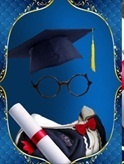 ЮНЫЕ ИСТОРИКИ
Топонимика- 
наука о происхождении
 географических названий
ЮНЫЕ ИСТОРИКИ
Золотое кольцо России
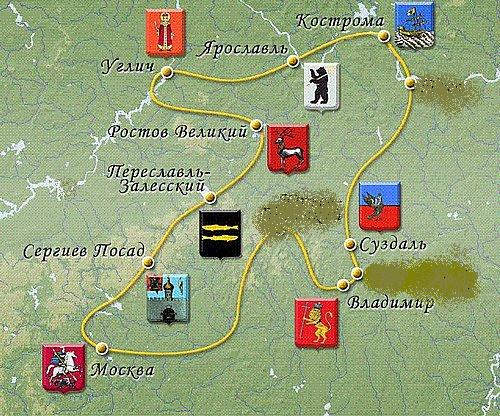 ЮНЫЕ ИСТОРИКИ
Золотой
1.Относящийся к золоту.
2.Золотая монета.
3.Цвета золота, блестяще- жёлтый.
4.Счастливый ,благоприятный.
5.Прекрасный,замечательный.
6.Дорогой,любимый.
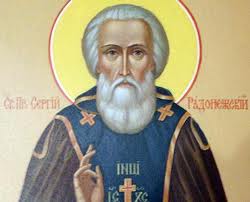 ЮНЫЕ ИСТОРИКИ
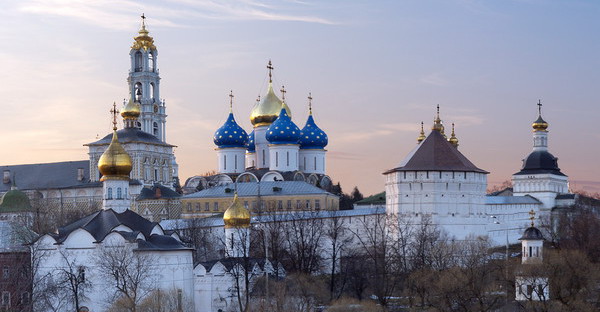 ЮНЫЕ ИСТОРИКИ
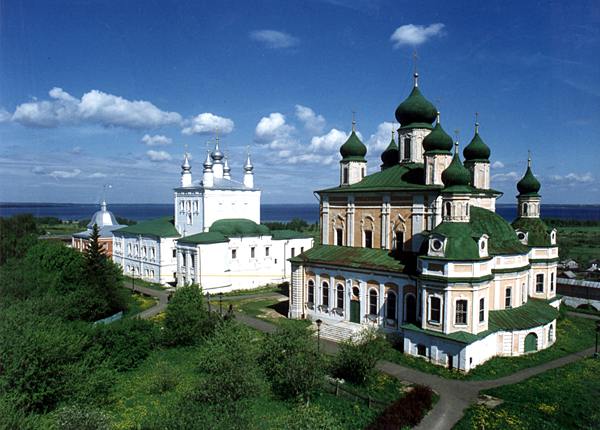 Переславль-Залесский
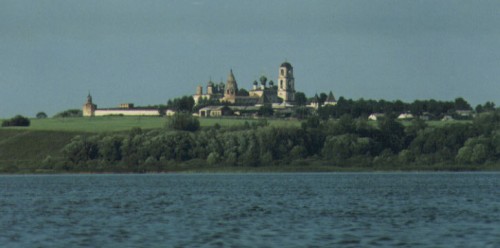 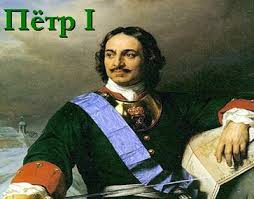 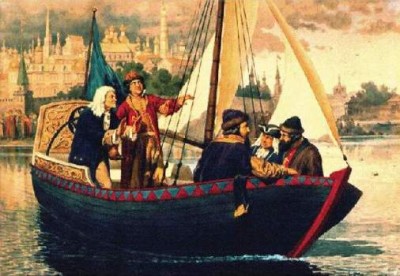 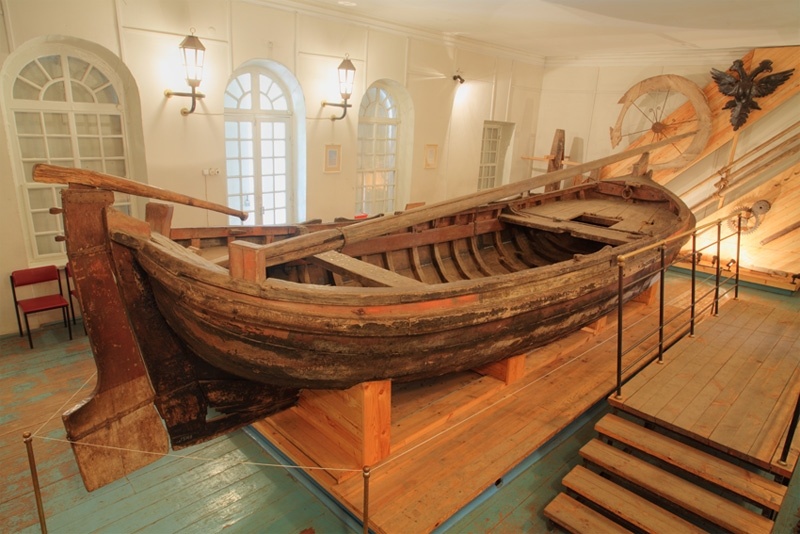 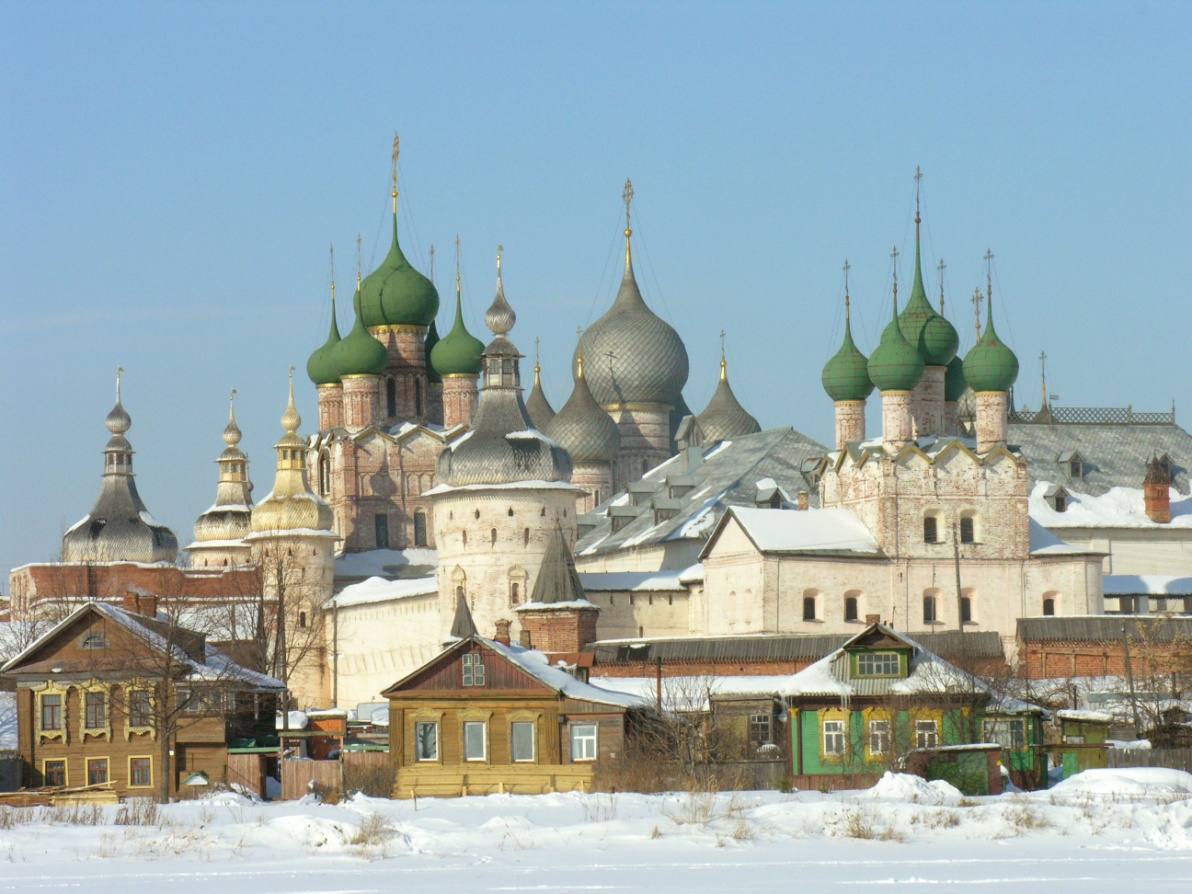 ЮНЫЕ ИСТОРИКИ
Ростов
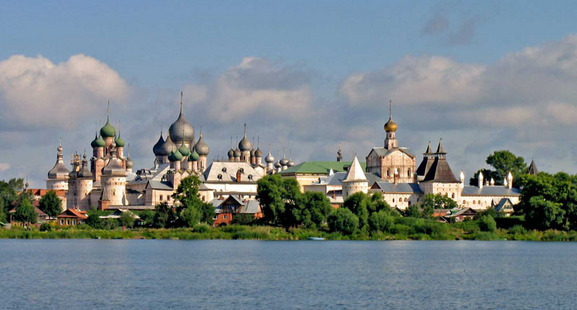 ЮНЫЕ ИСТОРИКИ
Сысой
Полиелейный
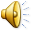 Голодай
Лебедь
ЮНЫЕ ИСТОРИКИ
Финифть-вид прикладного искусства , в котором используется эмаль в сочетании с металлом.
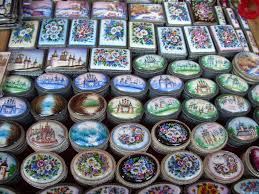 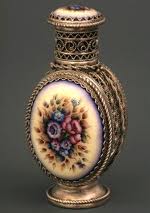 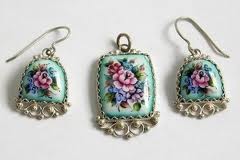 Физминутка
ЮНЫЕ ИСТОРИКИ
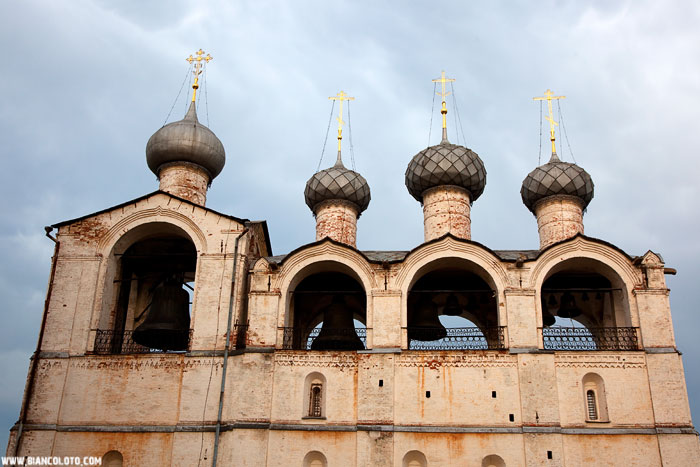 Береги своё здоровье!
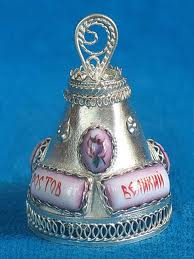 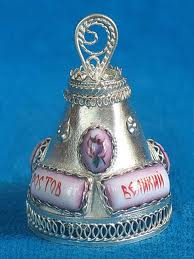 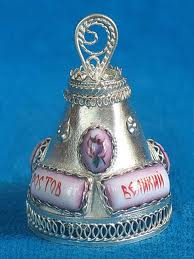 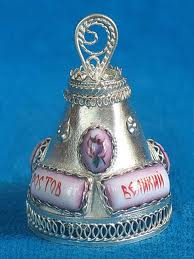 УГЛИЧ
ЮНЫЕ ИСТОРИКИ
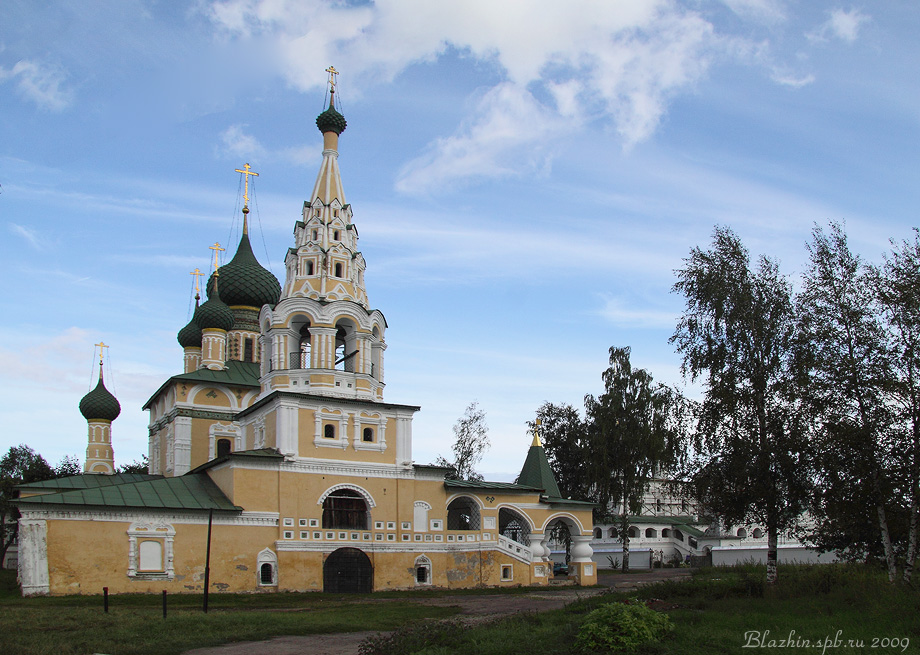 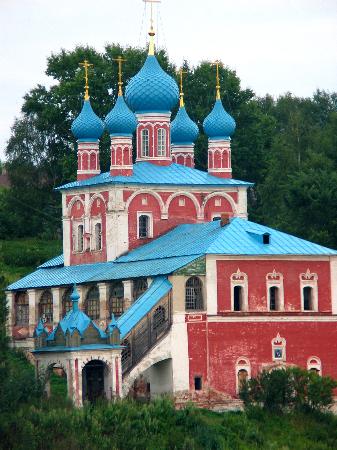 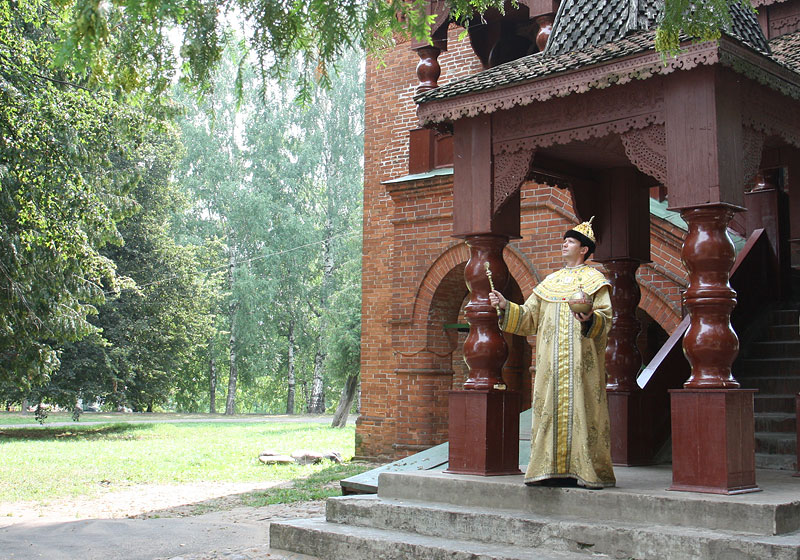 ЯРОСЛАВЛЬ
ЮНЫЕ ИСТОРИКИ
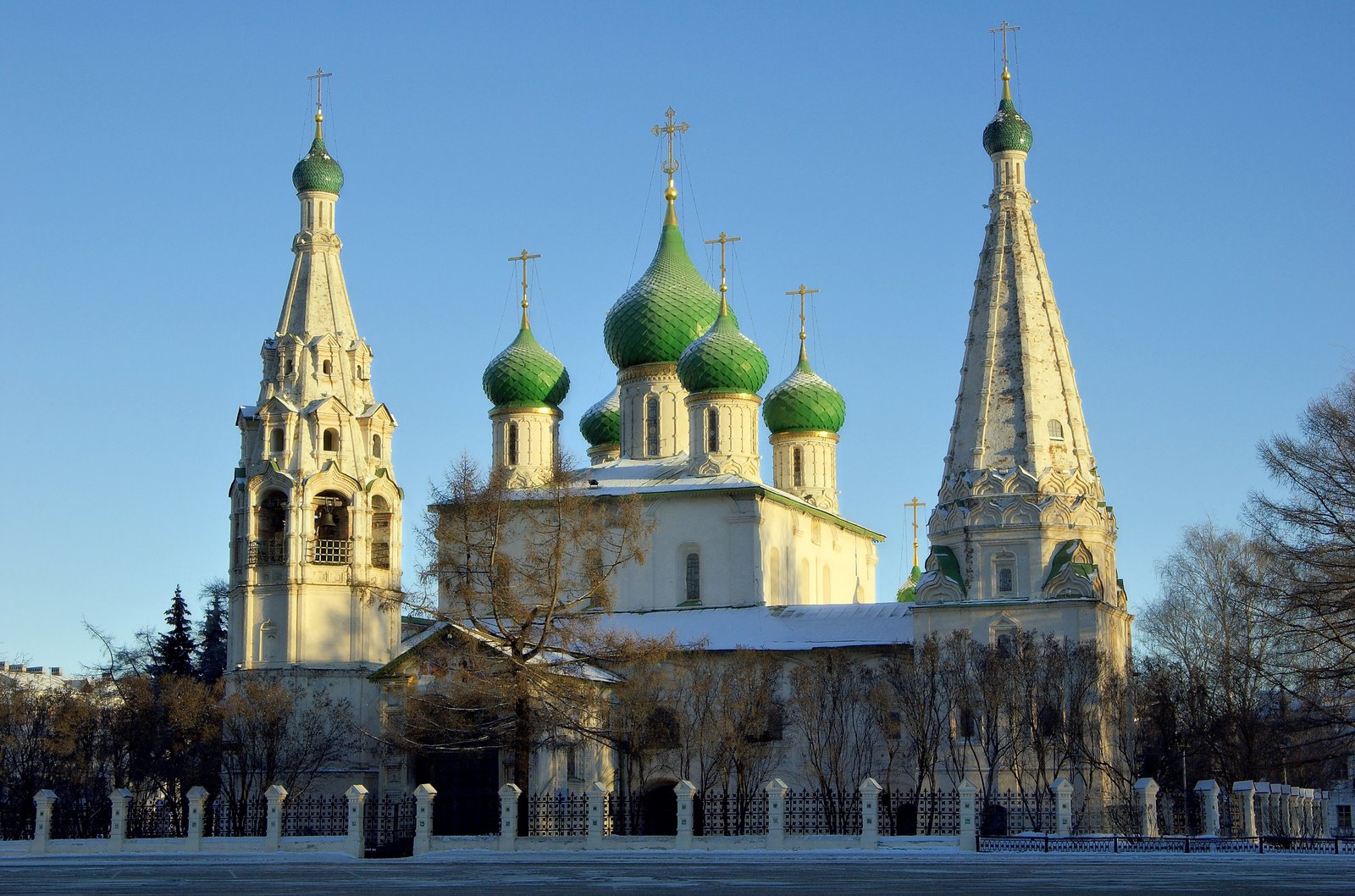 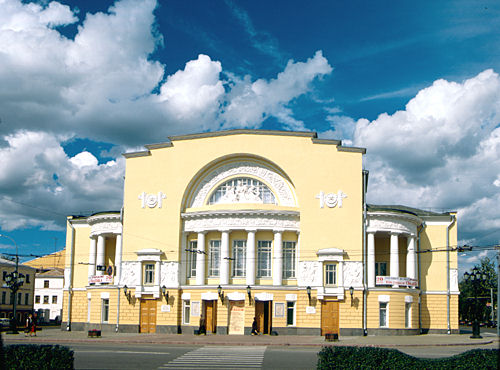 КОСТРОМА
ЮНЫЕ ИСТОРИКИ
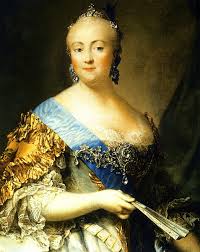 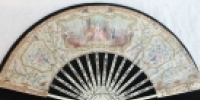 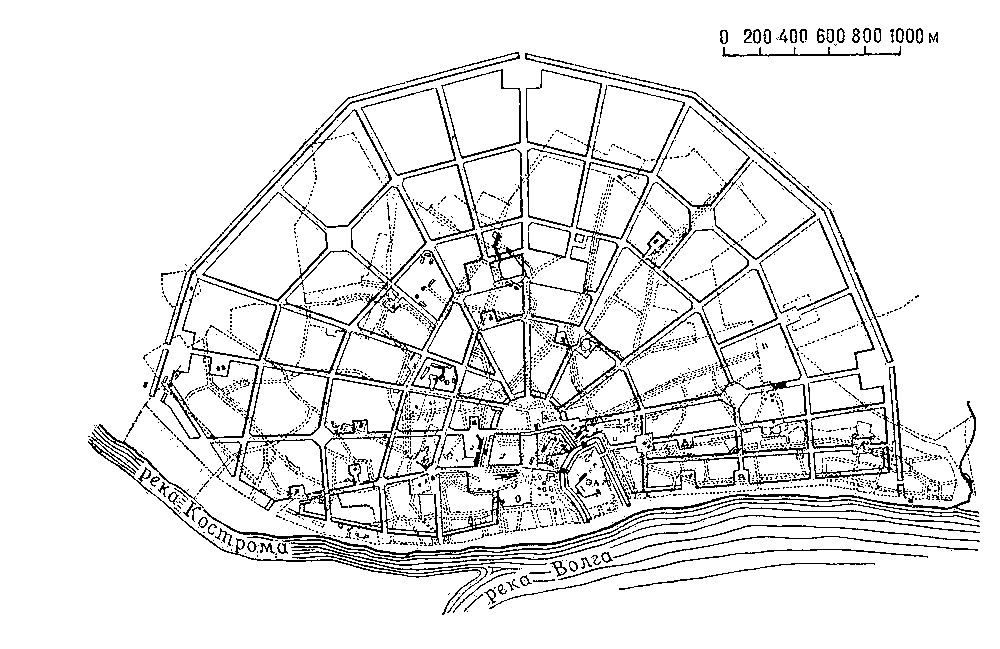 ЮНЫЕ ИСТОРИКИ
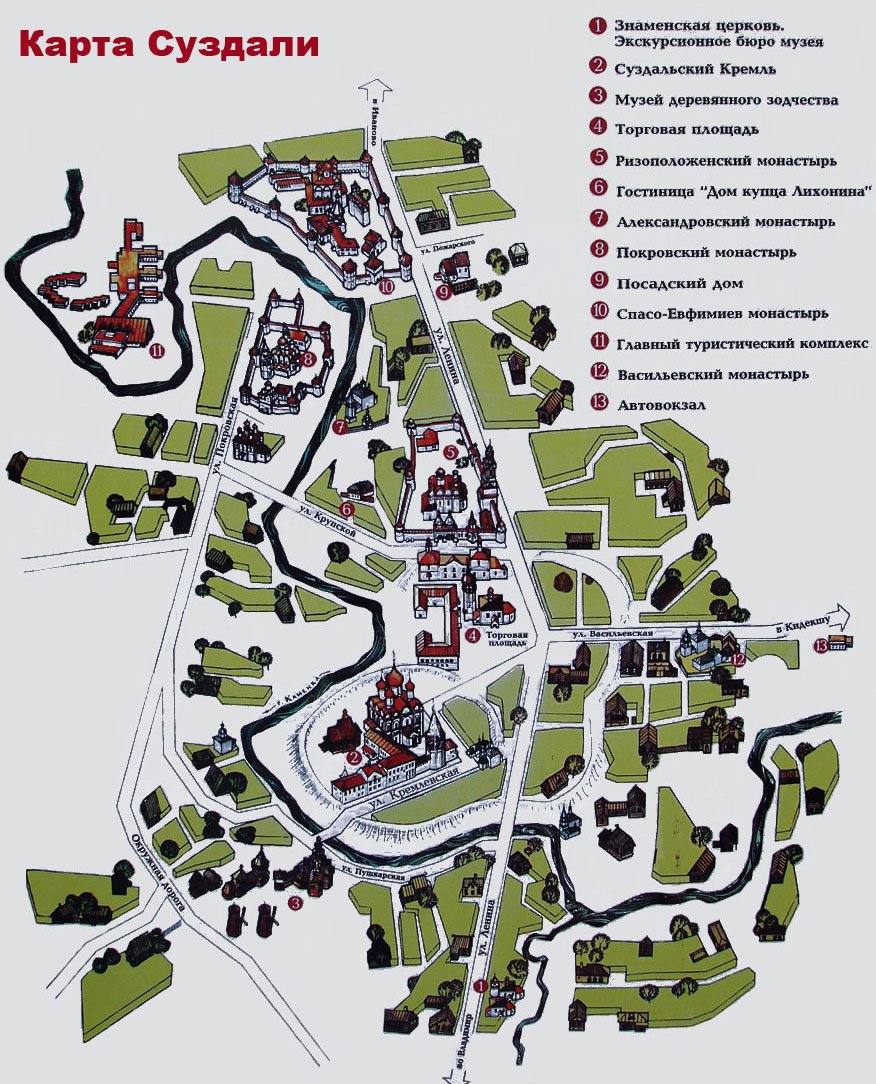 Владимир
ЮНЫЕ ИСТОРИКИ
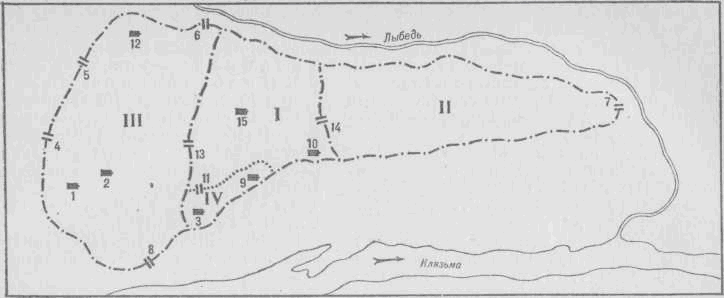 6
5
7
4
План Владимира XII-XIII в.
7.Серебрянные ворота
4.Золотые ворота
8.Волжские ворота
5-6.Иринины и Медные ворота
8
Золотые ворота
ЮНЫЕ ИСТОРИКИ
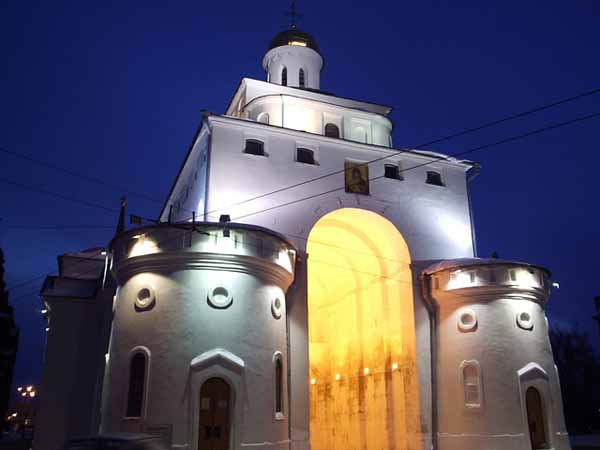 ЮНЫЕ ИСТОРИКИ
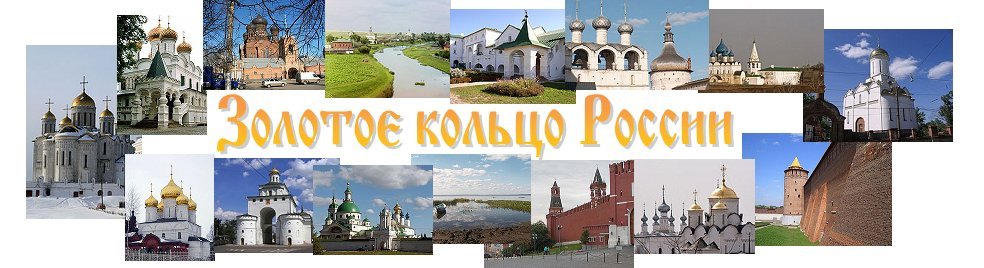 Углич
Ярославль
Ростов Великий
Кострома
Переславль-
Залесский
Суздаль
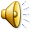 Сергиев Посад
Владимир